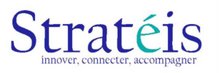 Bon de Commande
Renvoyer à : 
Patrick Iribarne
STRATEIS SAS
20 rue Jacob
75006 PARIS
Je souscris une commande pour
Article	

Jeu ISO 9001V2015
PREMIUM

Animation du jeu 
par consultant
(frais de déplacement en sus)
Prix Unit.

   420,00 € TTC


      1080 € TTC
Qté
1
Identification et Livraison
Société : …………………………………………………………….
Nom : …………………………..  Prénom : …………………..
Adresse de Livraison : ………………………………………..
…………………………………………………………………………..
CP : ……………  Ville : ……………………………………………
Email : ………………………………………………………………..
Tel : …………………………..   Fax : ……………………………..
-----------------------------------------------------------------
Adresse de Facturation (si différente) : ………………
…………………………………………………………………………..
CP : ……………  Ville : ……………………………………………
Email : ………………………………………………………………..
Tel : …………………………..   Fax : ……………………………..
Je règle :        Chèque         Virement (un RIB vous                                               sera adressé)
Date et signature obligatoires
Note : Les frais de port sont inclus pour les envois en France Métropolitaine.